ПРОДАЈА У СТЕЧАЈУ


Јасминка Обућина
председник Привредног апелационог суда
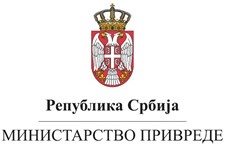 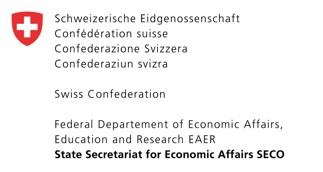 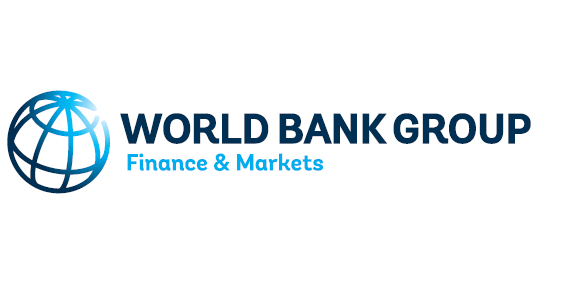 Основ

- Закон о стечају
(„Сл. гласник РС“, бр. 104 од 16.12.2009, бр. 99 од 27.12.2011. – др. Закон, бр. 71 од 25.07.2012. – УС, бр. 83 од 05.08.2014, бр. 113 од 17.12.2017, бр. 44 од 08.06.2018. и бр. 95 од 08.12.2018. године)
Правилник о утврђивању националних стандарда за управљање стечајном масом („Сл. гласник РС“, бр. 62/2018)
Правилник о утврђивању  националних стандарда за управљање стечајном масом („Сл. гласник РС“, бр. 13/2010)
Закон о стечајном поступку („Сл. гласник РС“, бр. 84/2004)
Правилник о утврђивању националних стандарда за управљање стечајном масом („Сл. гласник РС“, бр. 43/2005)
Одредбе Закона о стечају које регулишу продају
- члан 131. – услови за доношење решења о банкротству
- члан 132. – начин уновчења и метод продаје
- члан 133. – поступак продаје
- члан 133. а) – обавеза нуђења имовине на продају
- члан 134. – подела имовине правне заједнице
- члан 136. а) и 136. б) – право приоритета и полагање цене разлучних/заложних поверилаца
- члан 136. в) – права разлучних/заложних поверилаца и сагласност одбора поверилаца у случају када је цена мања од 50% процењене
- члан 136. г) – право прече куповине разлучних/заложних поверилаца 
- члан 137. – продаја кварљиве робе
Одредбе Правилника које регулишу продају
Национални стандард бр. 5
Услови за приступање продаји

1. Решење о банкротству
2. Процена целисходности продаје: 
- целокупне имовине, 
- имовинске целине,
- правног лица,
у односу на продају појединачних ствари
3. Закључак (у случају примедбе) стечајног судије којим се утврђује:
- целисходност продаје
- учешће разлучних/заложних поверилаца у купопродајној цени
Начини продаје:
- целокупне имовине
- имовинске целине
- појединачне имовине
- правно лице

Методи продаје:
- јавно надметање
- прикупљање писаних понуда
- непосредна погодба
Продаја непосредном погодбом

1. Уколико претходно није било покушаја продаје јавним надметањем (чл. 136 ст. 10 Закона о стечају) потребна сагласност ОП, Р/З поверилаца који се не намирују.

2. Уколико продаја јавним надметањем или прикупљањем писаних понуда није успела, не примењује се чл. 136 ст. 10 Закона о стечају.
Опште одредбе о продаји

- Обавештење о начину …. Плану продаје
- Примедбе З/Р поверилаца
- Предлог З/Р поверилаца повољнијег начина/метода уновчења
- Примедба ОП, поверилаца и заинтересованих лица 
- Закључак стечајног судије
- Извршена продаја
- Обавештење стечајног судије ОП и Р/З поверилаца
- Решење о продаји 
- Намирење Р/З и трошкова
Обавезе стечајног управника

- Излагање продаји

- Развргнуће правне заједнице
Права Р/З поверилаца

- Право приоритета (чл. 136 а))
- Право пребијања потраживања са купопродајном ценом (чл. 136 б))
- Трошкови:
1. када је потраживање Р/З поверилаца веће од купопродајне цене
2. када је потраживањ Р/З поверилаца мање од купопродајне цене
3. право прече куповине у случају непосредне погодбе (чл. 136 г))
Члан 136. в)

1. Односи се само на продају:
- целокупне имовине
- имовинске целине
- продају правног лица,
уколико је понуђена цена мања од 50% процењене.
2. Не односи се на продају појединачних ствари.
3. Реализује се само уз сагласност одбора поверилаца.
4. Ако има разлучних/заложних поверилаца потребна је сагласност под условима предвиђеним тач. 2) ст. 1 овог члана.
5. Ако је Р/З поверилаца намирени у целости не примењује се ст. 1 тач. 2).
Продаја

- Јавно надметање

- Прикупљања писаних понуда 

- Непосредна погодба
Стечајни управник спроводи продају

- Процена имовине

- Избор проценитеља (или одбор поверилаца или стечајни управник)

- Продајна документација

- Оглашавање
Примена члана 136. в)

- Само у случају продаје стечајног дужника као правног лица, целокупне имовине или имовинске целине.

- Не примењује се у случају продаје ствари појединачно.

- Не примењује се ако се Р/З повериоци намирују у целости.
Јавно надметање

Три јавна надметања
Снижење цене (50%, 20%, 5%)

- Прелазак на прикупљање писаних понуда
Прикупљање понуда

- Три оглашавања прикупљањем понуда:
- 1. оглашавање – понуда се прихвата ако је једнака или је већа од 50% процењене цене,
- ако је понуда мања од 50% процењене цене прихвата се уз сагласност ОП

- 2. оглашавање – понуда се прихвата ако је понуђена цена једнака или већа од 20% процењене вредности
- ако је понуда мања од 20% процењене вредности прихвата се уз сагласност ОП
3. оглашавање – понуда се прихвата ако је понуђена цена једнака или већа од 5% процењене вредности
- ако је понуда мања од 5% процењене вредности прихвата се уз сагласност ОП
4. оглашавање – прихвата се најповољнија понуда без обзира на процењену вредност само ако је оглашавана продаја појединачних ствари.

Продаја стечајног дужника као правног лица целокупне имовине или имовинске целине се прихвата (ако је понуђена цена мања од 50%) уз сагласност одбора поверилаца и Р/З поверилаца применом чл. 136. в) ст. 1 тач. 2)
НАПОМЕНА: Ћутање ОП и Р/З поверилаца се тумачи као одбијање давања сагласности.
Неуспела продаја


- Ново обавештење о намери, плану продаје, начину уновчења, методу продаје и роковима продаје.
Услови новог оглашавања

Неуновчена имовина која је као део имовинске целине или целокупне имовине била понуђена на продају методом јавног прикупљања понуда не може бити поново понуђена на продају као део друге имовинске целине истим методом продаје. Уколико је неуновчена имовина била понуђена на продају методом јавног прикупљања понуда као појединачна имовина, та имовина може бити поново понуђена на продају истим или другим методом продаје у оквиру имовинске целине правног лица или целокупне имовине. Имовина која је била продавана као појединачна имовина не може бити поново понуђена као појединачна имовина на продају методом јавног надметања или методом јавног прикупљања понуда.
Непосредна погодба

- Познат купац и позната цена 
- Одобрење одбора поверилаца
- Сагласност Р/З поверилаца који не би били намирени је потребно ако претходно није била покушана продаја јавним надметањем или прикупљањем понуда.
- Ако је имовина била изложена продаји јавним надметањем и прикупљањем понуда, а након тога се изложи продаји непосредном погодбом није потребна наведена сагласност Р/З поверилаца.
Решење суда о продаји

- Уплата купопродајне цене 
- Уговор
- Границе испитивања уговора
- Решење
- Правноснажност решења
- Упис купца у регистар непокретности
- Продаја имовине у ванкњижној својини
- Скидање терета
- Расподела средстава
СУДСКА ПРАКСА
„Чињеница да се одбор поверилаца сагласио са електронским јавним надметањем или не је без утицаја, јер одлуке Одбора поверилаца морају да буду у складу са Законом о стечају, што даље значи да се Одбор поверилаца може сагласити само са оним методима продаје прописаним тим законом.
Чланом 27. став 1. тачка 13. Закона о стечају је прописано да је стечајни управник тај који уновчава имовину, док је чланом 40. став 1. тачка 1. истог Закона дефинисано да Одбор поверилаца даје мишљење стечајном управнику о начину уновчења имовине, уколико се продаја не врши јавним надметањем, али је чланом 27. став 1. тачка 27. Закона о стечају прописано и да стечајни управник имовину уновчава у складу са тим законом, а у конкретном случају метод продаје електронским (on-line) јавним надметањем, из свих наведених разлога, није у складу са Законом о стечају.“

(Одговори на питања привредних судова који су утврђени на седницама Одељења за привредне спорове Привредног апелационог суда одржаним дана 22. и 23.11.2022. године и на седници Одељења за привредне преступе одржаној дана 24.11.2022. године, Билтен судске праксе привредних судова бр. 3/2022, стечајно право, питање бр. 29)
„Према одредби члана 75. Закона о државном премеру и катастру, упис стварних права је упис којим се стичу, преносе, ограничавају или престају права својине и друга стварна права на непокретностима, ако законом за поједина права није одређено да упис има деклараторно дејство, а одредба члана 86. прописује да се упис у катастар непокретности врши на основу приватне или јавне исправе која је по својој правној садржини и форми подобна за упис. Јавна исправа је, према одредби члана 88. истог закона, исправа коју је у прописаном облику издао суд, надлежни државни и други орган у границама својих овлашћења, као и исправа коју је у таквом облику издала, односно сачинила, у вршењу јавних овлашћења, друга организација или лица.
Према одредби члана 133. став 1. Закона о стечају, стечајни управник је дужан да стечајном судији, одбору поверилаца, разлучним, односно заложним повериоцима који имају обезбеђено потраживање на имовини која се продаје и свим оним лицима која су исказала интерес за ту имовину, без обзира по ком основу, достави обавештење о намери, плану продаје, начину уновчења, методу продаје и роковима продаје. 
Стечајни управник је дужан да у поступку продаје имовине стечајног дужника, у обавештењу о намери продаје и  у огласу, означи шта продаје, наведе правне и техничке карактеристике предмета продаје, као и да обавести потенцијалне купце о свим недостацима на имовини, који су му познати у тренутку продаје.“

(Одговори на питања привредних судова који су утврђени на седници Одељења за привредне спорове Привредног апелационог суда одржаној дана 18.3.2021. и на седници Одељења за привредне преступе одржаној дана 18.3.2021. године, Билтен судске праксе привредних судова бр. 3/2020, стечајно право, питање бр. 28)
„Закон о стечају није предвидео могућност истовременог комбиновања више прописаних метода продаје, а Националним стандардом бр. 5, Правилника о утврђивању националних стандарда у управљању стечајном масом („Службени гласник РС“ бр. 62/2018), детаљно је одређен поступак продаје за сваки прописан метод продаје.“

(Одговори на питања привредних судова који су утврђени на седницама Одељења за привредне спорове Привредног апелационог суда одржаним дана 19.11. и 20.11.2019. године и на седници Одељења за привредне преступе одржаној дана 20.11.2019. године, Билтен судске праксе привредних судова бр. 3/2019, стечајно право, питање бр. 28)
„Нуђење на продају свакако мора бити обављено у складу са одредбом члана 132. Закона о стечају, односно у складу са одредбом члана 132. став 4. и став 10. Закона о стечају, а који ће метод, уз испуњење наведених услова, бити изабран, зависи од процене стечајног управника, а с обзиром да је одредбом члана 27 став 1 тачка 13 Закона о стечају, исти дужан да уновчи ствари и права стечајног дужника, у складу са овим законом.
Закон о стечају није прописао обавезу разлучних и заложних поверилаца да обезбеде средства за оглашавање.“

(Одговори на питања привредних судова који су утврђени на седницама Одељења за привредне спорове Привредног апелационог суда одржаним дана 8.11. и 9.11.2018. године и на седници Одељења за привредне преступе одржаној дана 5.12.2018. године, Билтен судске праксе привредних судова бр. 4/2018, стечајно право, питање бр. 40)
„Одредбом члана 20. став 2. Закона о основама својинскоправних односа прописано је да се право својине  стиче и одлуком надлежног државног органа, на начин и под условима одређеним законом. 
Одредбом члана 43. став 2. тачка 2. и тачка 5. Закона о пољопривредном земљишту прописано је да диспозитив решења о расподели комасационе масе садржи податке о земљишту унетом у комасациону масу на коме престаје право својине, односно право коришћења учесника комасације као и податке о земљишту (број парцеле, број табле, потес-звано место, катастарска култура и класа, површина и вредност) које учесник комасације добија из комасационе масе.  
Из наведеног се закључује да је правноснажно решење основ стицања, у решењу су наведене парцеле које  добија стечајни дужник па исте могу бити предмет уновчења сагласно одредбама Закона о стечају. Као титулар, стечајни дужник се легитимише правноснажним решењем. Дакле, док се не донесе решење о расподели комасационе масе земљиште које се уноси у исту не може бити предмет продаје у поступку стечаја, а док решење не постане правноснажно (односно док се  не оконча поступак) не могу се продавати  ни парцеле које се добијају у том поступку.
Уколико поступак комасације није правноснажно окончан, могу се продавати права из комасационог поступка, па купац ступа на место стечајног дужника. По правноснажности решења  комасацији  непокретност може бити предмет продаје у стечају.“


(Одговори на питања привредних судова који су утврђени на седницама Одељења за привредне спорове Привредног апелационог суда одржаним дана 22. и 23.11.2022. године и на седници Одељења за привредне преступе одржаној дана 24.11.2022. године, Билтен судске праксе привредних судова бр. 3/2022, стечајно право, питање бр. 26)
„Према одредби члана 132. истог прописа, по доношењу решења о банкротству, стечајни управник започиње и спроводи продају целокупне имовине, имовинске целине или појединачне имовине стечајног дужника, односно продају стечајног дужника као правног лица (начин уновчења), у складу са овим законом и националним стандардима за управљање стечајном масом. Закон о стечају  у члану 133.  став 7. и 8. одређује круг лица и разлоге због  којих се може уложити примедба на извршену продају, као и разлоге улагања примедби на предложену продају, а у ставу 9. одређује и да се продаја не може спровести пре одлуке суда. Примедбе се могу уложити у року од 5 дана од дана пријема обавештења стечајног управника о намери, плану продаје, начину уновчења, методу продаје и роковима продаје с тим да се обавештење  мора доставити најкасније 15 дана пре објављивања огласа односно 15 дана пре одржавања продаје непосредном погодбом. Закључује се да је законодавац желео да избегне могућност одлагања заказане - оглашене продаје. Међутим, циљ ових одредби не упућује на то да и након оглашавања продаје стечајни управник не може од исте одустати, већ указује да је законодавац желео увести, у складу са начелом хитности, поступак уновчења имовине у разумне рокове.
Како стечајни управник уновчава имовину то би, генерално посматрано, могао и одустати од продаје заказане јавним надметањем. Оправданост и целисходност таквог поступања цени се у сваком конкретном случају.“

(Одговори на питања привредних судова који су утврђени на седницама Одељења за привредне спорове Привредног апелационог суда одржаним дана 22. и 23.11.2022. године и на седници Одељења за привредне преступе одржаној дана 24.11.2022. године, Билтен судске праксе привредних судова бр. 3/2022, стечајно право, питање бр. 25)
„Треће лице, потенцијални купац, стиче својство учесника у стечајном поступку у фази продаје. Ово лице има правни интерес за заштиту својих права за која сматра да су му повређена у поступку продаје. Међутим, то право не остварује изјављивањем приговора на извршену продају, већ се законитост извршене продаје (у конкретном случају, продаје стечајног дужника као правног лица), може преиспитати искључиво у поступку по жалби изјављеној против решења стечајног судије којим се констатује да је продаја извршена. Право на изјављивање жалбе имају сва заинтересована лица, па и сви учесници продаје.
Следи да иако стечајни судија одлуку о приговору доноси у форми закључка, у конкретном случају, приговор трећег лица, као учесника продаје, није дозвољен и исти се одбацује одлуком стечајног судије донетој у форми решења, против кога је дозвољена жалба.“

(Одговори на питања привредних судова који су утврђени на седници Одељења за привредне спорове Привредног апелационог суда одржаној дана 7.11.2016. и 8.11.2016. године и на седници Одељења за привредне преступе одржаној дана 10.11.2016. године, Билтен судске праксе привредних судова бр. 4/2016, стечајни поступак, питање бр. 41)
„Према наведеним законским одредбама, за стицање права својине на непокретностима на основу правног посла потребан је правни основ– уговор о продаји непокретности оверен код надлежног органа, те да је стицалац својине своје право уписао у катастар непокретности.
Стога, уколико жели да приступи продаји ове непокретности, стечајни управник има обавезу да право својине стечајног дужника упише у јавне књиге, а уколико му продавац – лице уписано у јавни регистар, то право оспорава, дужан је да тужбом у парници оствари своје право. Стечајни управник не може приступити продаји имовине која се у јавним регистрима води, односно која је евидентирана као право својине других лица.“

(Одговори на питања привредних судова који су утврђени на седницама Одељења за привредне спорове Привредног апелационог суда одржаним дана 8.11. и 9.11.2018. године и на седници Одељења за привредне преступе одржаној дана 5.12.2018. године, Билтен судске праксе привредних судова бр. 4/2018, стечајно право, питање бр. 37)
„У ситуацији када постоји сусвојина стечајног дужника и трећег лица на непокретности, првостепени суд је приликом доношења одлуке о захтеву стечајног управника за развргнуће правне заједнице дужан да поред испуњености услова из члана 134. Закона о стечају, цени и све друге околности спровођења стечајног поступка, водећи рачуна о интересима стечајних и разлучних поверилаца. У том смислу стечајни суд је дужан да цени да ли је целисходније извршити продају сувласничког дела стечајног дужника или развргнуће сувласничке заједнице у смислу члана 134. Закона о стечају, имајући у виду трошкове који ће теретити стечајну масу у случају развргнућа и у случају продаје сувласничког дела, затим трајање самог поступка продаје сувласничког дела у односу на поступак развргнућа, те на крају да цени и на који начин се може остварити већи износ купопродајне цене.“

(Решење Привредног апелационог суда, Пвж 424/202 од 01.02.2023. године)
„Одбор поверилаца врши избор најбољег понуђача искључиво са листе достављених понуда и не може позивати друге понуђаче да доставе понуде, нити налагати стечајном управнику да понови објављивање огласа. У случају да одбор поверилаца не донесе одлуку у року од осам дана од дана достављања, избор понуђача врши стечајни управник, применом истих критеријума. 
Из цитираних одредби произилази да се избор проценитеља врши у наведеном, прописаном поступку и да није реч о овлашћењу нити дужности стечајног судије из члана 18. став 1. тачка 10. у вези с чланом 27. став 5. Закона о стечају. Надлежност судије је прописана само у погледу одлучивања о примедбама на извршену процену, на основу члана 132. став 3. Закона о стечају, којим је прописано да одбор поверилаца, разлучни поверилац и заложни поверилац овлашћени су да уложе примедбу на процену из става 2. овог члана у року од 15 дана од дана пријема, у ком случају ће суд, на основу савесне и брижљиве оцене, закључком утврдити целисходност предложеног начина продаје и одговарајући део купопродајне цене на којем разлучни, односно заложни поверилац има право приоритетног намирења у складу са чланом 133. став 12. овог закона.“

(Одговори на питања привредних судова који су утврђени на седницама Одељења за привредне спорове Привредног апелационог суда одржаним дана 19.11. и 20.11.2019. године и на седници Одељења за привредне преступе одржаној дана 20.11.2019. године, Билтен судске праксе привредних судова бр. 3/2019, стечајно право, питање бр. 30)
„У случају да се у остављеном року од 15 дана  одбор поверилаца не изјасни на достављену листу свих понуђача за извршење процене и не донесе одлуку о избору понуђача стечајни управник је овлашћен да изврши избор стручног лица за процену вредности стечајног дужника као правног лица по истим критеријумима прописаним цитираним стандардом којима се у избору понуђача морао руководити одбор поверилаца, при чему је стечајни управник у избору ограничен листом пристиглих понуда, па у таквој ситуацији нема места поновном оглашавању позива за достављање понуда за вршење услуга процене вредности стечајног дужника као правног лица и процену имовине стечајног дужника која је предмет разлучног права, на шта упућује Национални стандард број 5 у ставу VIII.“

(Одговори на питања привредних судова који су утврђени на седници Одељења за привредне спорове Привредног апелационог суда одржаној дана 26.11.2014. и 27.11.2014. године и на седници Одељења за привредне преступе и управно-рачунске спорове одржаној дана 3.12.2014. године, Билтен судске праксе привредних судова бр. 4/2014, стечајни поступак, питање бр. 35)
„Чланом 20. Закона о основама својинско-правних односа прописано је да се право својине стиче по самом закону, на основу правног посла и наслеђивањем, као и одлуком државног органа, на начин и под условима одређеним законом.
У ситуацији када је у листу непокретности уписано право својине на објектима и право коришћења на парцели у корист стечајног дужника, стечајни судија је овлашћен да, у складу са одредбом члана 133. став 13. Закона о стечају, решењем наложи упис других права стечених продајом, односно права коришћења.
Према одредби члана 3. став 1. Закона о промету непокретности („Службени гласник РС“, бр. 93/14, 121/14 и 6/15), преносом права својине на згради, односно другом грађевинском објекту, истовремено се преноси право својине на земљишту на коме се зграда налази, као и на земљишту које служи за редовну употребу зграде. Закон о промету непокретности није дозволио да се раздвоји право својине на објекту од права коришћења на земљишту. Ставом 2. прописано је да земљиште које служи за редовну употребу зграде утврђује се уговором о промету непокретности, а ако то није уговорено, примењују се правила предвиђена прописима о планирању и изградњи којима се дефинише земљиште које служи за редовну употребу зграде. Ставом 3. прописано је да преносом права својине на згради изграђеној на земљишту на коме власник зграде нема право својине, већ само право коришћења или право закупа, преноси се и право коришћења или право закупа на земљишту на коме се зграда налази, као и на земљишту које служи за редовну употребу зграде.
Из наведене одредбе може се закључити да ће у решењу бити наложен и упис и „других права стечених продајом“, а не само својине, из чега произилази да се ради и о праву коришћења на земљишту испод објекта, односно земљишту за редовну употребу објекта. 
У тој ситуацији стечајни управник може пре излагања продаји објекта у власништву стечајног дужника, преко стручног лица одговарајуће струке утврдити површину земљишта за редовну употребу објекта и  налаз о томе уврстити у продајну документацију у којој је садржана и процена вредности имовине која је предмет продаје, што ће бити предмет оглашавања.

(Одговори на питања привредних судова који су утврђени на седницама Одељења за привредне спорове Привредног апелационог суда одржаним дана 22. и 23.11.2022. године и на седници Одељења за привредне преступе одржаној дана 24.11.2022. године, Билтен судске праксе привредних судова бр. 3/2022, стечајно право, питање бр. 33)
„ … Независно од тога да ли се поступак стечаја води над банком, осигуравајућем друштву или над другим правним субјектом и да ли се води по одредбама Закона о стечају у верзији из 2014. године или новијим верзијама, одговор је свакако исти. Наиме, Законом о стечају је регулисано да ће стечајни судија решењем констатовати да је продаја извршена и наложити одговарајућем регистру упис права својине и брисање терета насталих пре извршене продаје, односно упис других права стечених продајом, с тим да је према последњој верзији Закона о стечају у питању одредба става 13. члана 133, док се у претходним верзијама ради о одредби става 12. истог члана. Дакле, у сваком случају када дође до уновчења појединих делова имовине стечајног дужника, било покретне, било непокретне и било да се ради о потраживању, стечајни судија увек доноси решење којим констатује да је продаја извршена, а по потреби налаже одговарајућем регистру упис права својине, брисање терета, односно упис других права стечених продајом.
Дакле, законодавац није примену ове одредбе свео само на промет ствари, јер се иста односи на уновчење било ког дела имовине.“

(Одговори на питања привредних судова који су утврђени на седницама Одељења за привредне спорове Привредног апелационог суда одржаним дана 19.11. и 20.11.2019. године и на седници Одељења за привредне преступе одржаној дана 20.11.2019. године, Билтен судске праксе привредних судова бр. 3/2019, стечајно право, питање бр. 36)
„Продаја имовине стечајног дужника врши се у стечајном поступку – судском поступку, те је одлука суда – решење стечајног судије из члана 133. став 12. (одлука државног органа) правни основ за пренос права својине и свих других права стечених продајом, те је стога овакво стицање права својине оригинарни начин стицања права својине. 
Наиме, стицалац своје право не извлачи из права претходника, јер претходни власник може пренети само својину какву има са свим евентуалним теретима и ограничењима (не може на другога пренети више права него што и сам има), а код продаје у стечајном поступку се на купца преноси право својине на купљеној имовини без обзира на раније уписе и без терета и без икаквих обавеза насталих пре извршене продаје укључујући и пореске обавезе и обавезе према привредним субјектима пружаоцима услуга од општег интереса које се односе на купљену имовину.“

(Одговори на питања привредних судова који су утврђени на седници Одељења за привредне спорове Привредног апелационог суда одржаној дана 26.11.2014. и 27.11.2014. године и на седници Одељења за привредне преступе и управно-рачунске спорове одржаној дана 3.12.2014. године, Билтен судске праксе привредних судова бр. 4/2014, стечајни поступак, питање бр. 34)
„Стечајни судија, након извршене продаје и обавештења од стране управника о исплати цене, врши контролу законитости поступка продаје, пазећи по службеној дужности на евентуалну ништавост, доноси решење којим констатује продају, а против тог решења сва заинтересована лица имају право жалбе.
Наведена одредба не прописује обавезу стечајног управника да, уз продајну документацију и доказ о исплати цене, на основу којих стечајни судија оцењује законитост спроведене продаје и испуњеност услова за доношење решења, достави уговор о купопродаји. Ово из разлога што је основ уписа права својине купца судско решење, а не уговор о купопродаји који би морао бити оверен код надлежног органа у смислу одредбе члана 4. Закона о промету непокретности („Службени гласник РС“, 93/2014, 121/2014 и 6/2015).
Међутим, Правилник о утврђивању националних стандарда о управљању стечајном масом („Службени гласник РС“, бр. 13/2010) у Националном стандарду број 5- Национални стандард о начину и поступку уновчења имовине стечајног дужника, у одељку V став 16, прописује обавезу стечајног управника да, у поступку продаје јавним надметањем, са проглашеним купцем састави уговор о купопродаји, а на такву обавезу упућује и одељак VI став 12 истог стандарда, у коме је наведено да је проглашени купац у поступку продаје јавим прикупљањем понуда дужан да уплати цео износ купопродајне цене у року који не може бити краћи од осам, нити дужи од 30 дана од дана потписивања уговора о купопродаји, из чега произилази да је стечајни управник дужан да стечајном судији, уз подношење захтева за доношење решења којим се констатује извршена продаја имовине, треба да поднесе и закључен уговор о купопродаји имовине која је била предмет продаје. Наведени уговор не мора бити  оверен код надлежног органа, с обзиром да не представља основ за упис права својине купца.“

(Одговори на питања привредних судова који су утврђени на седницама Одељења за привредне спорове Привредног апелационог суда одржаним дана 8.11. и 9.11.2018. године и на седници Одељења за привредне преступе одржаној дана 5.12.2018. године, Билтен судске праксе привредних судова бр. 4/2018, стечајно право, питање бр. 36)
„У поступку продаје треба разликовати депозит од износа трошкова продаје и других неопходних трошкова из члана 133. став 12. овог закона. Уплаћени депозит није намењен само покривању тих трошкова нити то по природи ствари може бити будући да се уплаћује тек након спроведених свих радњи неопходних за  приступање продаји -  процена, оглашавање и сл. Стога трошкови продаје се не полажу како се то наводи у питању, већ се наплаћују првенствено из купопродајне цене. 
Како ниједном одредбом Закона о стечају који регулишу поступак продаје  разлучни поверилац није ослобођен плаћања депозита то произилази да  је уплата истог услов њихових учешћа у поступку продаје. Тек тада стиче право да учествује у поступку продаје па, ако његова понуда буде најповољнија, да се огласи купцем  и користи правима из одредбе члана 136б Закона о стечају. 
У том случају нема бојазни да  у случају одустанка разлучног повериоца као купца нема депозита који би био задржан.“

(Одговори на питања привредних судова који су утврђени на седницама Одељења за привредне спорове Привредног апелационог суда одржаним дана 19.11. и 20.11.2019. године и на седници Одељења за привредне преступе одржаној дана 20.11.2019. године, Билтен судске праксе привредних судова бр. 3/2019, стечајно право, питање бр. 31)
„Стечајни управник ће у случају продаје имовине полагањем цене од стране разлучног или заложног повериоца, сачинити обрачун за намирење, као и обрачун трошкова продаје. На обрачун за намирење повериоци могу изјавити примедбу о којој одлучује стечајни судија закључком. О трошковима одлучује стечајни судија, посебним решењем против кога је дозвољена жалба. 
На основу наведеног, стечајни управник ће позвати разлучног односно заложног повериоца да изврши уплату на основу члана 136б Закона о стечају у прописаном року, а у супротном се неће сматрати да је разлучни односно заложни поверилац испунио предвиђене услове продаје.“

(Одговори на питања привредних судова који су утврђени на седницама Одељења за привредне спорове Привредног апелационог суда одржаним дана 19.11. и 20.11.2019. године и на седници Одељења за привредне преступе одржаној дана 20.11.2019. године, Билтен судске праксе привредних судова бр. 3/2019, стечајно право, питање бр. 33)
„Да би разлучни, односно заложни поверилац био намирен у року од пет дана из члана 133. став 12. Закона о стечају, потребно је пре свега да то потраживање буде унето као утврђено у коначну листу потраживања коју је усвојио стечајни судија. То подразумева да и у случају када је потраживање разлучног повериоца било оспорено, а након тога правноснажном одлуком утврђено, потребно је да се изврши измена коначне листе потраживања сагласно члану 116. став 7. Закона о стечају, а измена коначне листе потраживања на основу правноснажне судске одлуке о утврђивању оспореног потраживања из стечаја врши се решењем стечајног судије, а не изменом листе потраживања стечајног управника. По правноснажности решења стечајног судије којим се исправља коначна листа утврђених потраживања стичу се услови за исплату разлучног повериоца, од када и треба рачунати рок из члана 133. став 12. Закона о стечају за намирење разлучног,  односно заложног повериоца.
Стога исплата разлучном повериоцу се не може извршити у конкретном случају на основу правноснажне одлуке из парничног поступка, док се претходно не измени – исправи коначна листа потраживања.“

(Одговори на питања привредних судова који су утврђени на седницама Одељења за привредне спорове Привредног апелационог суда одржаним дана 19.11. и 20.11.2019. године и на седници Одељења за привредне преступе одржаној дана 20.11.2019. године, Билтен судске праксе привредних судова бр. 3/2019, стечајно право, питање бр. 34)
„Одредба члана 133. став 13. Закона о стечају, прописује да ће стечајни судија решењем констатовати да је продаја извршена и наложити одговарајућем регистру упис права својине и брисање терета насталих пре извршене продаје, односно упис других права стечених продајом. Из наведене одредбе може се закључити да ће у решењу бити наложен упис и „других права стечених продајом“, а не само својине, из чега произлази да се ради и о праву коришћења на земљишту испод објекта, односно земљишту за редовну употребу објекта.
Како је, у конкретном случају, у листу непокретности уписано право својине на објектима и право коришћења на парцели у корист стечајног дужника, стечајни судија је овлашћен да, у складу са цитираном одредбом члана 133 став 13, решењем наложи и упис других права стечених продајом, односно упис права коришћења.“

(Одговори на питања привредних судова који су утврђени на седницама Одељења за привредне спорове Привредног апелационог суда одржаним дана 8.11. и 9.11.2018. године и на седници Одељења за привредне преступе одржаној дана 5.12.2018. године, Билтен судске праксе привредних судова бр. 4/2018, стечајно право, питање бр. 41)
„Из цитираних одредби произлази да титулар права службености нема својство ни разлучног, ни заложног повериоца у  стечајном поступку, иако је његово стварно право, у смислу одредбе члана 60. став 1. Закона о државном премеру и катастру, уписано у катастар непокретности. 
… Из свега наведеног произилази да се брисање терета након поступка продаје односи само на повериоце који имају установљено обезбеђење новчаног потраживања, а како титулар стварних службености нема такву врсту потраживања, стварне службености се не бришу.“

(Одговори на питања привредних судова који су утврђени на седницама Одељења за привредне спорове Привредног апелационог суда одржаним дана 8.11. и 9.11.2018. године и на седници Одељења за привредне преступе одржаној дана 5.12.2018. године, Билтен судске праксе привредних судова бр. 4/2018, стечајно право, питање бр. 42)
„Из цитираног прописа произилази да се брисање терета насталих пре извршене продаје врши одмах након исплате цене, односно доношења решења стечајног судије којим се констатује да је продаја извршена. Постојање спора у погледу редоследа намирења разлучних поверилаца не утиче на право купца да му се у одговарајући регистар упише право својине и изврши брисање спорних терета. Наведено из разлога јер износ расположивих средстава за намирење разлучних поверилаца остаје исти u условима постојања спора о редоследу намирења разлучних поверилаца, као и у ситуацији када не постоји спор о редоследу намирења разлучних поверилаца.“

(Одговори на питања привредних судова који су утврђени на седници Одељења за привредне спорове Привредног апелационог суда одржаној дана 7.11.2016. и 8.11.2016. године и на седници Одељења за привредне преступе одржаној дана 10.11.2016. године, Билтен судске праксе привредних судова бр. 4/2016, стечајни поступак, питање бр. 45)
„Регулишући последице  продаје стечајног дужника као правног лица  у одредби члана 136. Закона о стечају предвиђено је у ставу 7. да  у регистру привредних субјеката  и другим одговарајућим регистрима  региструју се промене (правне форме,  оснивача, чланова и акционара  и других података) на основу решења из члана 133. став 13. овог закона, у складу са  законом којим се уређују регистрација  привредних субјеката.
Имајући у виду наведено  решење о обустави стечајног поступка, по правноснажности требало би доставити, сходно одредби члана 71. став 1. Закона о стечају, свим оним лицима којима се доставља и решење о отварању поступка стечаја те објавити на огласној и електронској огласној табли суда у смислу члана 10. став 3. наведеног прописа.“

(Одговори на питања привредних судова који су утврђени на седницама Одељења за привредне спорове Привредног апелационог суда одржаним дана 8.11. и 9.11.2018. године и на седници Одељења за привредне преступе одржаној дана 5.12.2018. године, Билтен судске праксе привредних судова бр. 4/2018, стечајно право, питање бр. 47)
„Чланом 133. став 13. Закона о стечају одређено је да ће стечајни судија решењем констатовати да је продаја извршена и наложити одговарајућем регистру упис права својине и брисање терета насталих пре извршене продаје, односно упис других права стечених продајом. Наведено решење са доказом о уплати цене је основ за стицање и упис права својине купца, без обзира на раније уписе и без терета, као и без икаквих обавеза насталих пре извршене купопродаје, укључујући и пореске обавезе и обавезе према привредним субјектима пружаоцима услуга од општег интереса које се односе на купљену имовину.
Према ставу 14. истог члана, решење из става 13. овог члана објављује се на огласној и електронској табли суда и доставља разлучном, односно заложном повериоцу који има разлучно, односно заложно право на имовини која је обухваћена продајом и на њега жалбу могу поднети сва заинтересована лица.
Из цитираних одредби произилази да је наведено правноснажно решење са доказом о уплати цене основ за стицање и упис права својине купца, па нема могућности да стечајни судија овакво решење донесе пре достављања доказа да је купопродајна цена испаћена у целости.“

(Одговори на питања привредних судова који су утврђени на седницама Одељења за привредне спорове Привредног апелационог суда одржаним дана 19.11. и 20.11.2019. године и на седници Одељења за привредне преступе одржаној дана 20.11.2019. године, Билтен судске праксе привредних судова бр. 3/2019, стечајно право, питање бр. 29)
„Новелама Закона о стечају које су у примени од 1. јануара 2019. године, у поглављу под називом „основне процесне одредбе“, чланом 46. став 3. Закона о стечају прописано је да жалба против решења не задржава извршење решења, ако овим законом није другачије одређено.
У поглављу IX под називом „уновчење и деоба стечајне масе намирење и закључење стечајног поступка“, чланом 133 став 13. Закона о стечају, одређено је да ће стечајни судија решењем констатовати да је продаја извршена и наложити одговарајућем регистру упис права својине и брисање терета насталих пре извршене продаје, односно упис других права стечених продајом.  Наведено решење са доказом о уплати цене је основ за стицање и упис права својине купца, без обзира на раније уписе и без терета, као и без икаквих обавеза насталих пре извршене купопродаје, укључујући и пореске обавезе и обавезе према привредним субјектима пружаоцима услуга од општег интереса које се односе на купљену имовину.
Чланом 86 став 1. Законом о државном премеру и катастру  („Службени гласник РС“, бр. 72/2009, 18/2010, 65/2013, 15/2015 – одлука УС, 96/2015, 47/2017 – др. Закон, 27/2018 – др. закон, 41/2018 – др. закон и 9/2020 – др. закон),  прописано је  да се упис у катастар непокретности врши на основу приватне или јавне исправе, која је по садржини и форми подобна за упис.
Одредбом члана 88. став 3. Закона о државном премеру и катастру, прописано је да јавна исправа да би била подобна за упис мора бити правноснажна, односно извршна.“

(Одговори на питања привредних судова који су утврђени на седницама Одељења за привредне спорове Привредног апелационог суда одржаним дана 22. и 23.11.2022. године и на седници Одељења за привредне преступе одржаној дана 24.11.2022. године, Билтен судске праксе привредних судова бр. 3/2022, стечајно право, питање бр. 32)
„Када се стечајни дужник у поступку стечаја прода као правно лице, без обзира да ли постоји пријава потраживања разлучних поверилаца или не, да ли има или не заложних поверилаца и без обзира што су наведене забележбе уписане пре отварања поступка стечаја, постоји обавеза стечајног судије да донесе решење којим се налаже одговарајућем регистру, РГЗ СКН, брисање свих терета насталих пре извршене продаје јер се на купца у поступку стечаја имовина преноси без терета. 	
Стога је стечајни судија у обавези да, након продаје стечајног дужника као правног лица, уколико утврди да у оквиру продатог стечајног дужника, као правног лица, постоји имовина на којој је конституисано заложно право, донесе решење којим ће наложити брисање свих конституисаних заложних права. Привременом мером се не конституише заложно право.“

(Одговори на питања привредних судова који су утврђени на седницама Одељења за привредне спорове Привредног апелационог суда одржаним дана 16.11., 17.11., 20.11. и 30.11.2017. и на седници Одељења за привредне преступе одржаној дана 17.11.2017. године, Билтен судске праксе привредних судова бр. 3/2017, стечајно право, питање бр. 31)
„Из цитиране одредбе Закона о стечају следи да се након продаје стечајног дужника као правног лица у регистар привредних субјеката, на основу уговора о продаји стечајног дужника, као правног лица, врши промена оснивача, па се уместо ранијих оснивача, као нови оснивач уписује купац и ранији акционари више нису акционари, па брисањем акционара и акција долази до брисања и заложног права на акцијама физичког лица које је било власник одређеног броја акција.“

(Одговори на питања привредних судова који су утврђени на седници Одељења за привредне спорове Привредног апелационог суда одржаној дана 7.11.2016. и 8.11.2016. године и на седници Одељења за привредне преступе одржаној дана 10.11.2016. године, Билтен судске праксе привредних судова бр. 4/2016, стечајни поступак, питање бр. 46)
„Уколико стечајни поступак дуго траје, нема расположивих новчаних средстава за даље спровођење стечајног поступка, предузете су све друге радње у смислу окончања стечаја, а остало је ненаплаћено потраживање велике вредности, које је ненаплативо без већих трошкова, или је, пак, остала имовина за коју нема заинтересованих купаца, односно која се не може продати, може се предложити закључење поступка стечаја, само уколико је претходно донето решење о главној деоби. Решењем о закључењу које се доноси на завршном рочишту, на повериоце се преноси преостала имовина, било да је чини потраживање или имовина која се није могла продати, сразмерно висини њихових потраживања, према решењу о главној деоби. Имовина која се преноси на повериоце мора бити претходно процењена. Решење о закључењу мора садржати и одлуку о преносу имовине са свим елементима које садржи и нацрт решења за главну деобу из члана 139. Закона о стечају. Дакле, наведена деоба има карактер завршне уколико је претходно спроведена главна деоба. Уколико главна деоба није спроведена, иста се мора спровести применом члана 139. и 140. Закона о стечају. По правноснажности решења о главној деоби, може се приступити закључењу.“

(Одговори на питања привредних судова који су утврђени на седници Одељења за привредне спорове Привредног апелационог суда одржаној дана 18.3.2021. и на седници Одељења за привредне преступе одржаној дана 18.3.2021. године, Билтен судске праксе привредних судова бр. 3/2020, стечајно право, питање бр. 30 и 31)